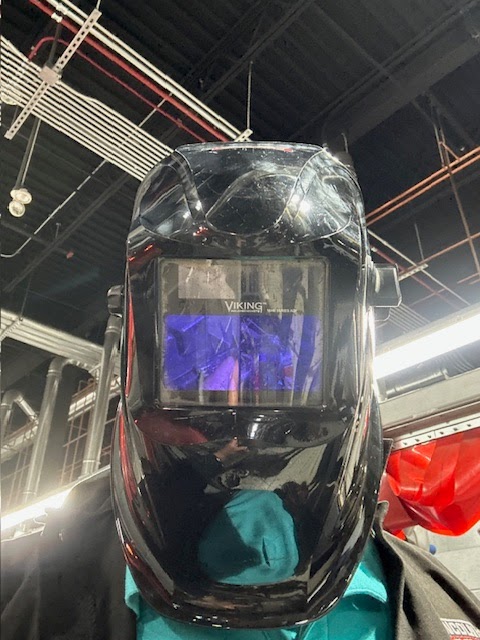 Non-Destructive Testing
NTD Externship Summer 2023
Pennsylvania College of Technology
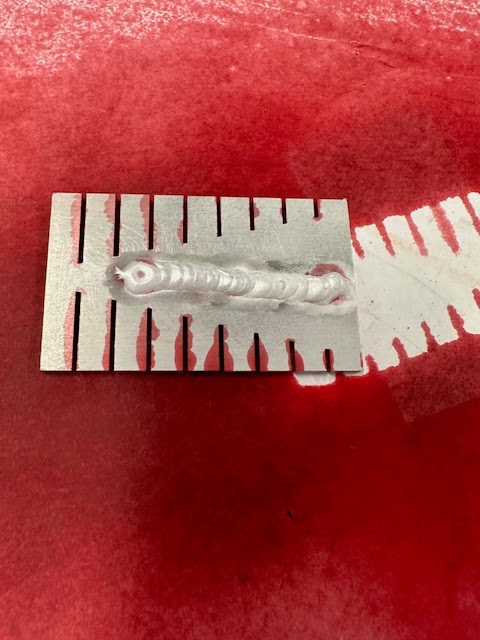 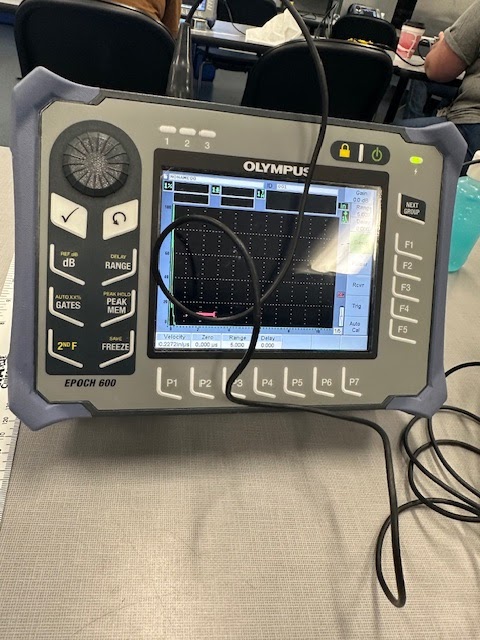 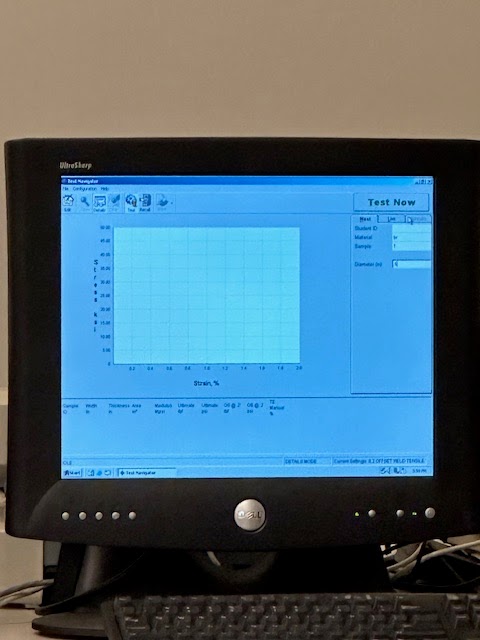 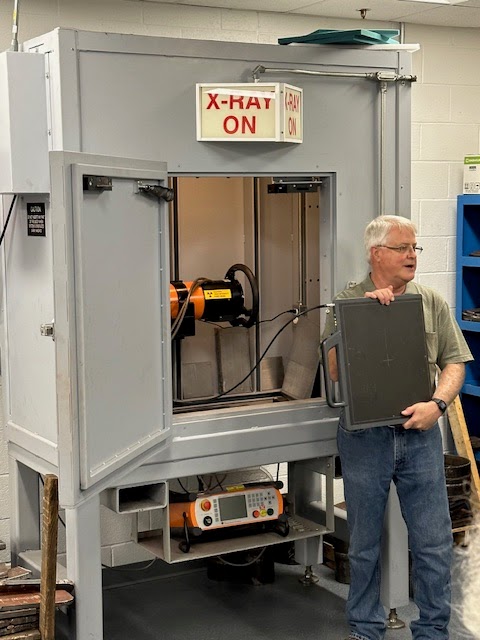 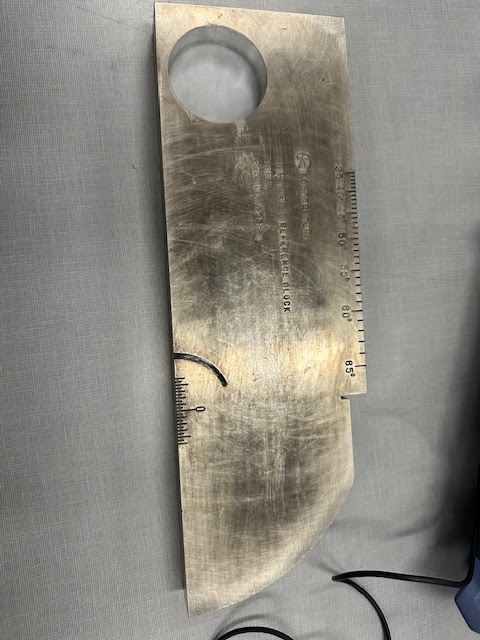 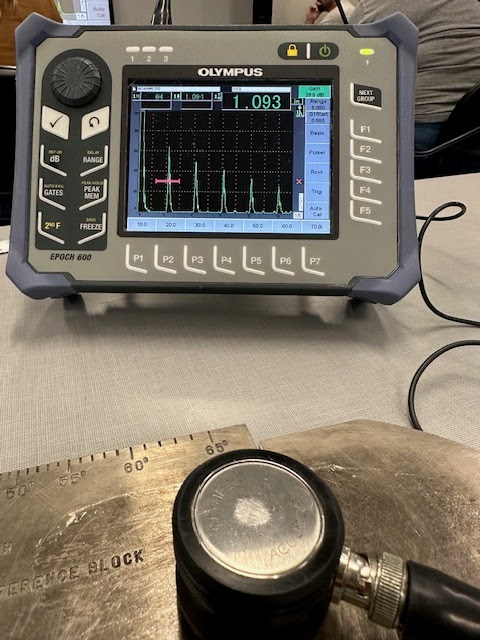 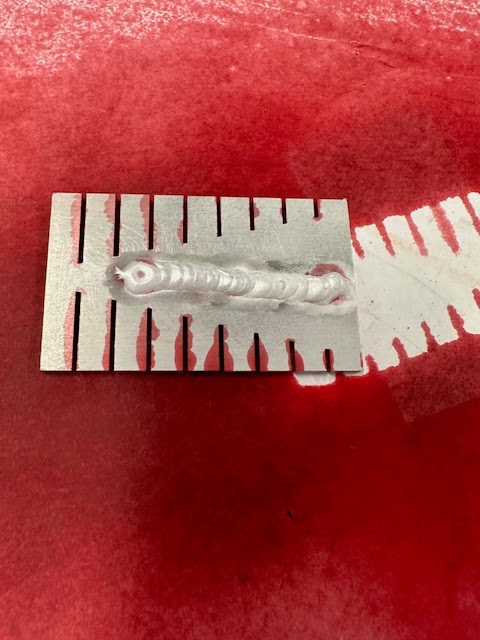 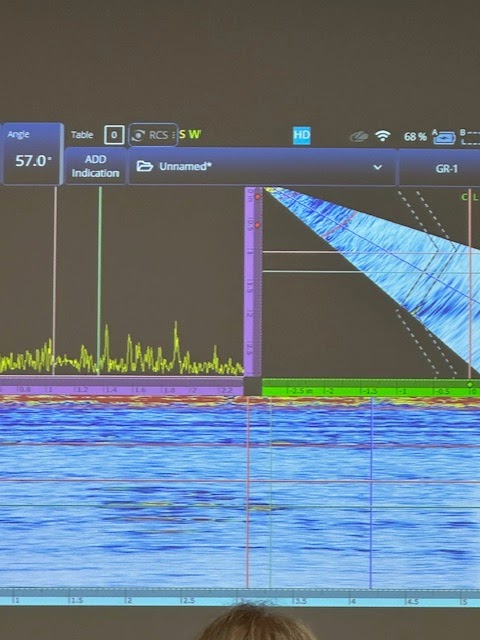 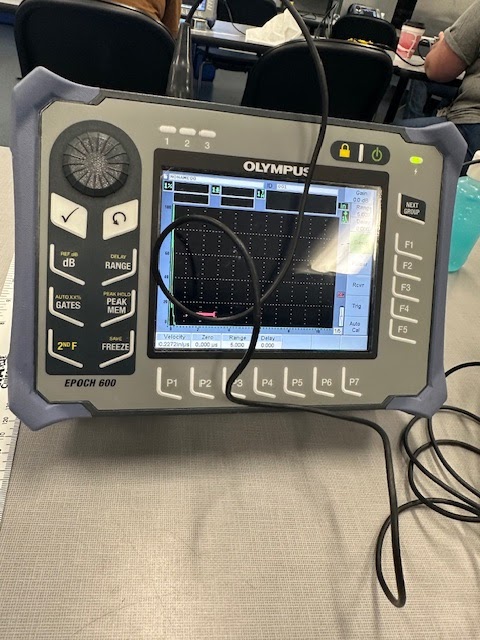 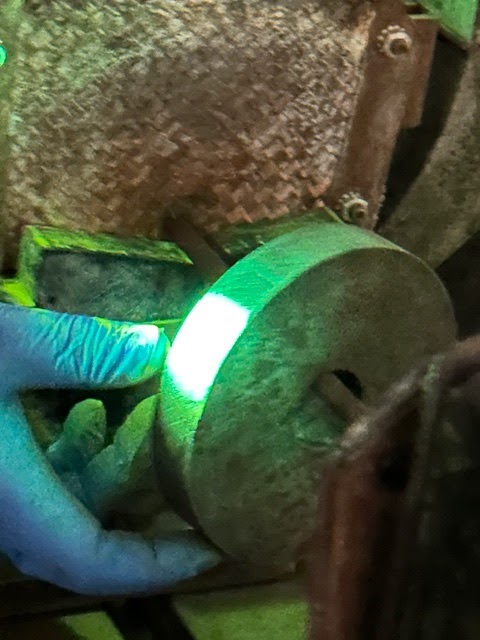 Some of the techniques used to determine structural integrity
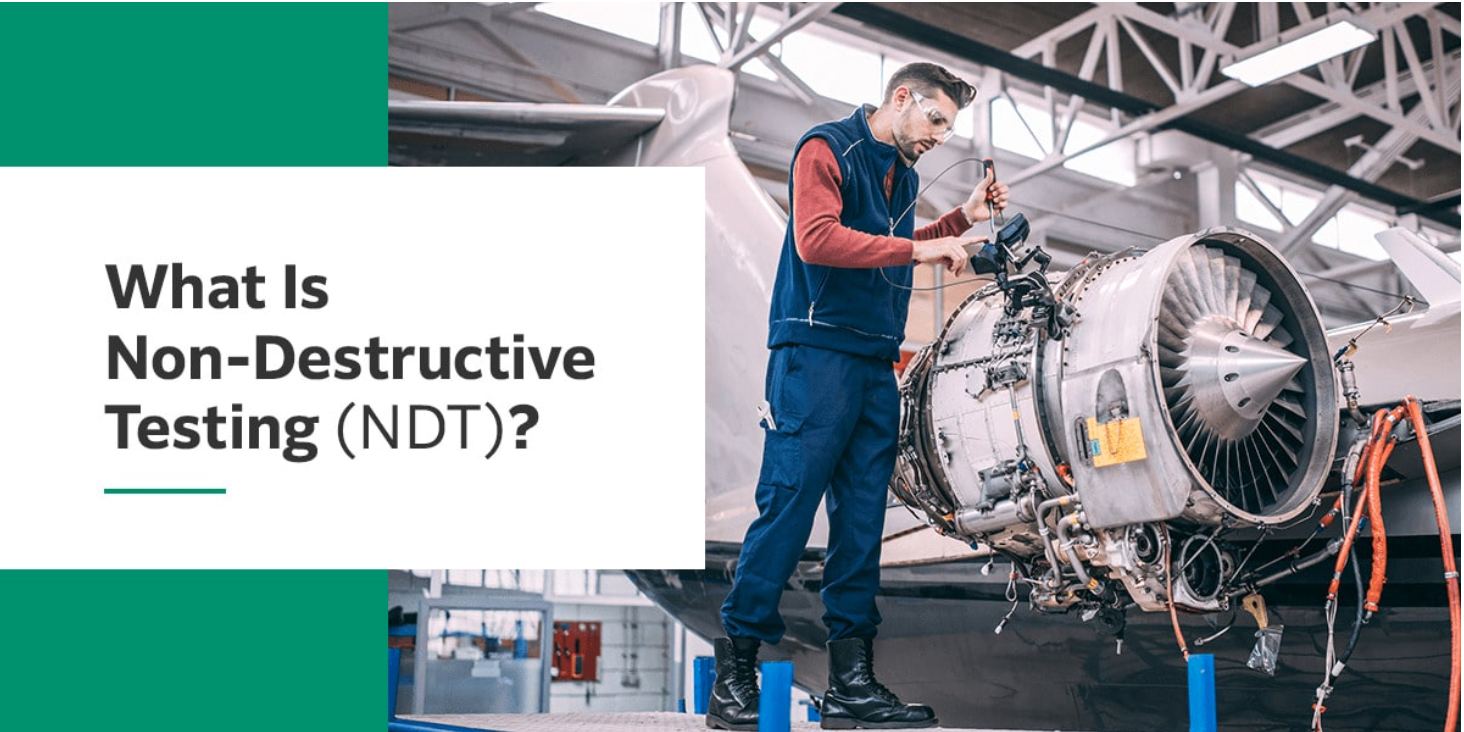 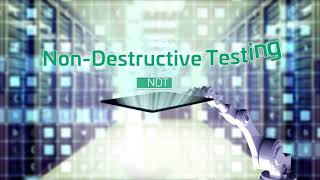 Inspections Can be External or Internal
Used to detect surface cracks.  Area is flooded with a penetrant, then wiped off.  Some of the dye (colored or fluorescent) remains in minute cracks to provide visual data.
Penetrant Testing
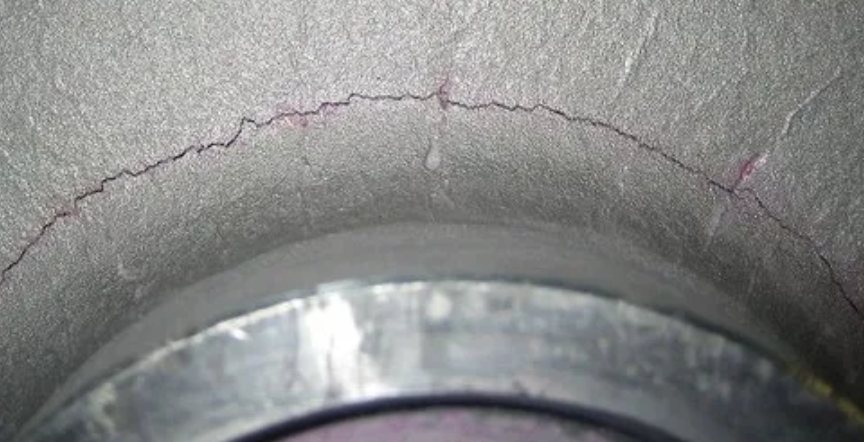 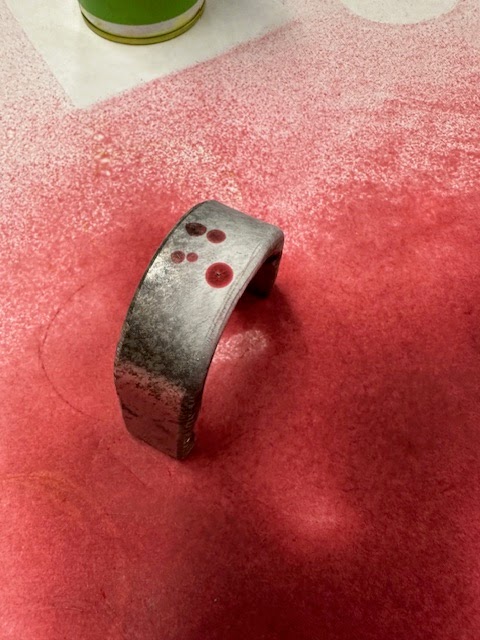 From Summer NDT Externship
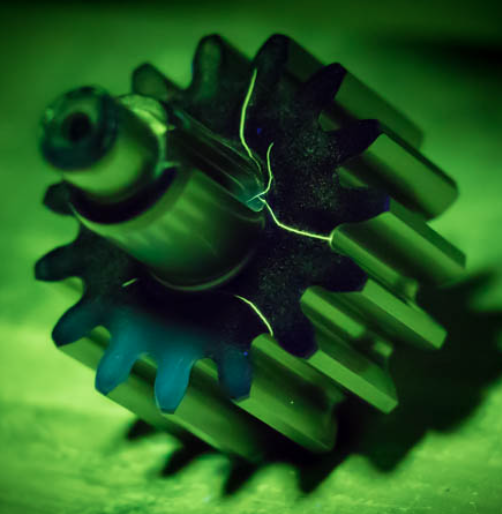 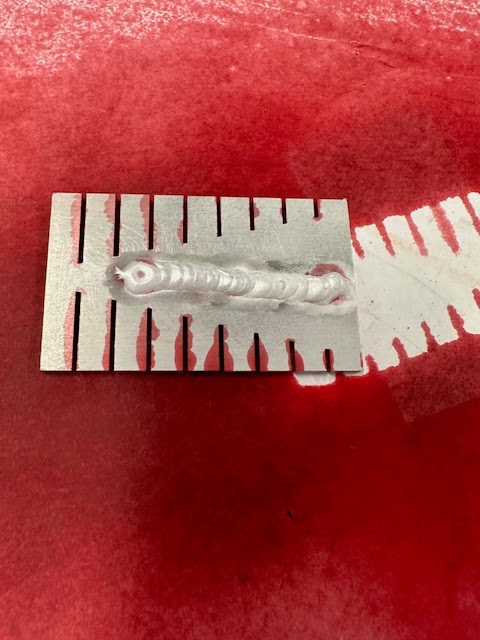 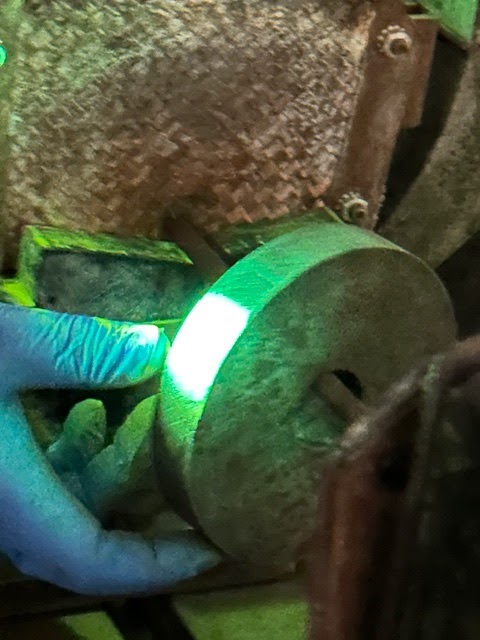 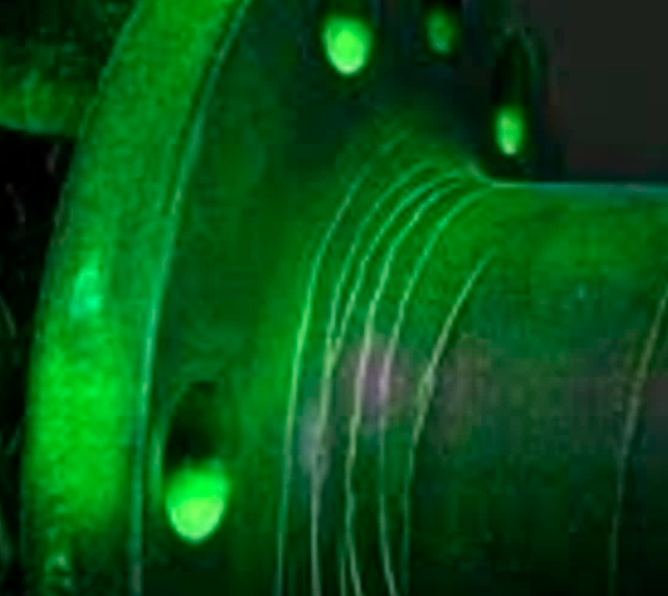 Magnetic Particle Testing
Area is electrically charged to induce a magnetic field.  Variations in magnetic field used to indicate structural concern in the material being tested.
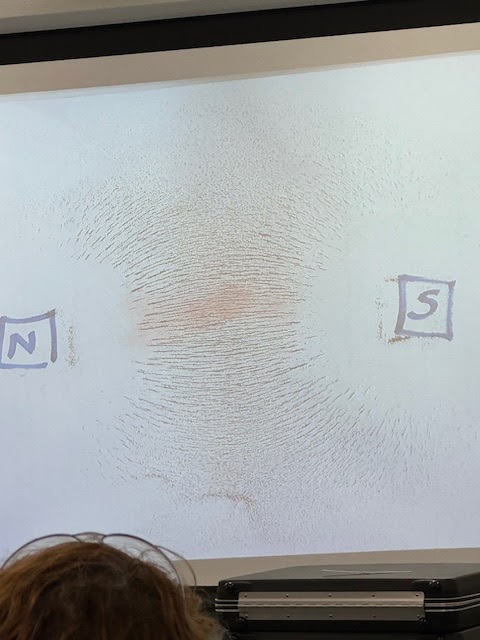 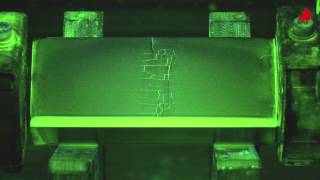 INTERNAL TESTING: Radiography
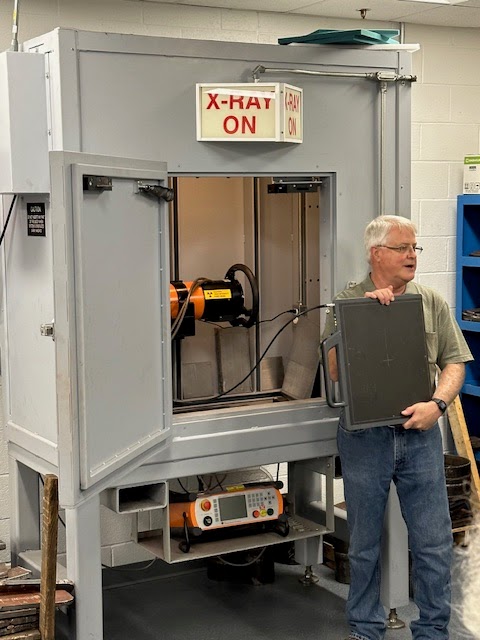 Have you ever had an X-ray?  If yes, then you already know the basics of this NDT.  A radiation source is used to pass radiation through a sample object and an image is created. This image can show defects inside of materials.
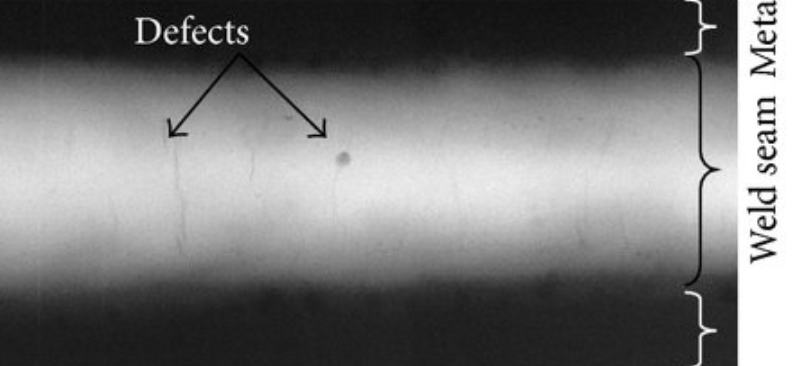 Internal Testing: Ultrasonic Testing
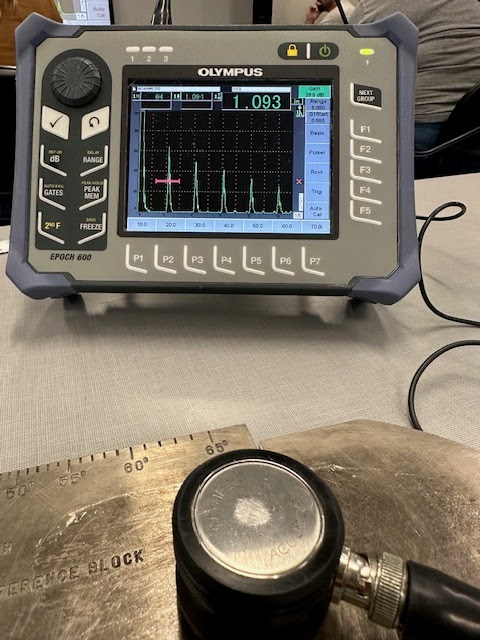 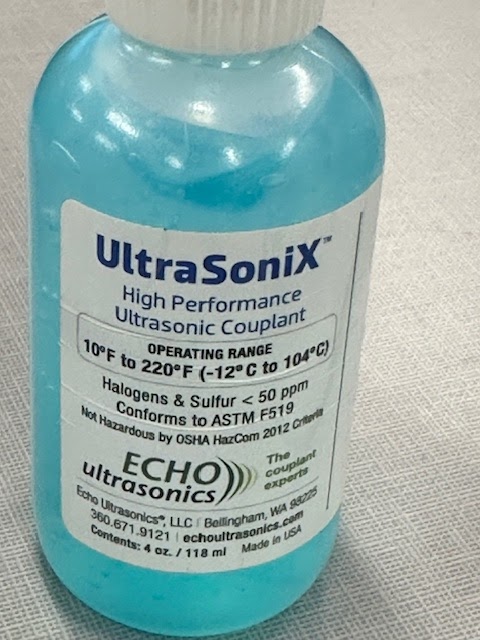 Uses penetrating soundwaves like SONAR to create images that can show internal defects
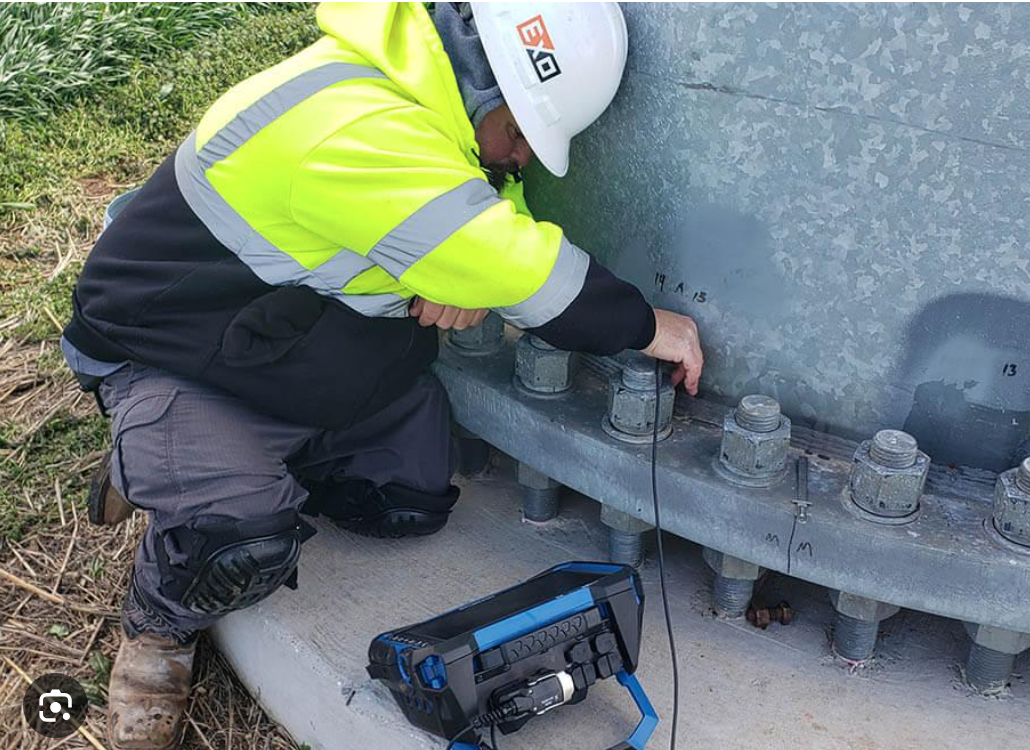 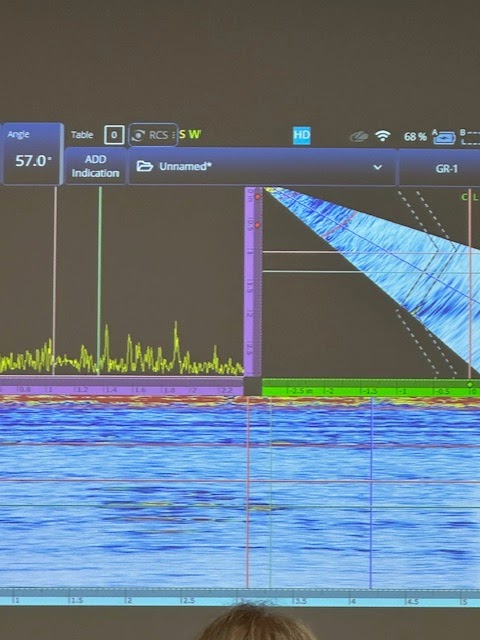 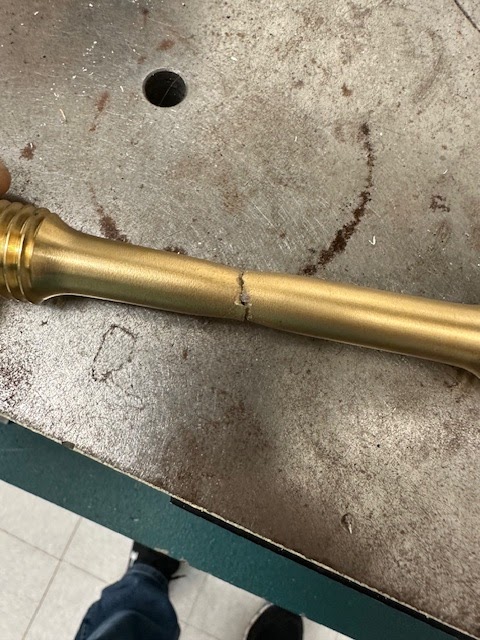 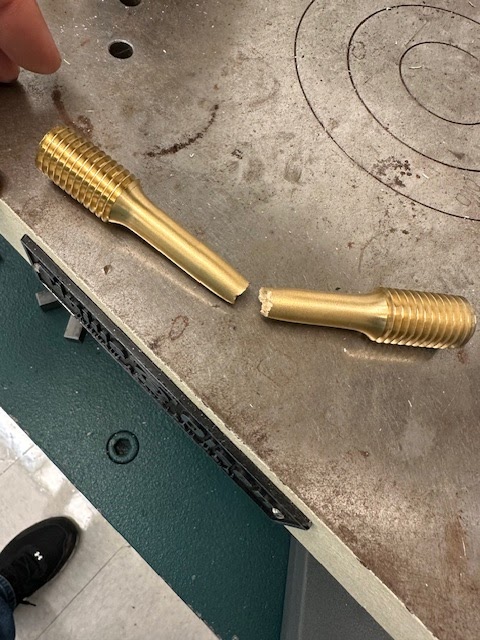 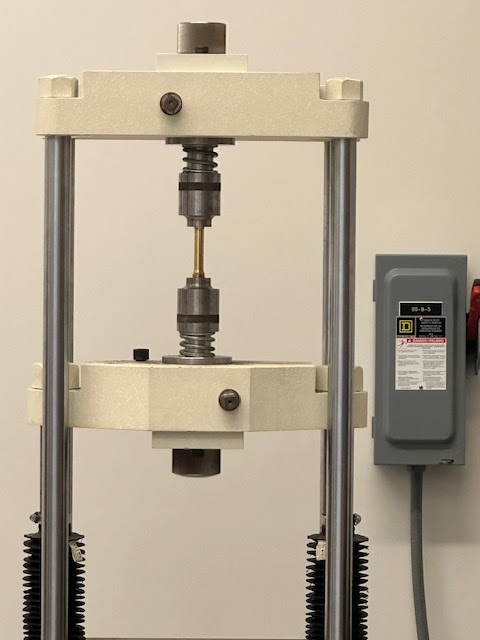 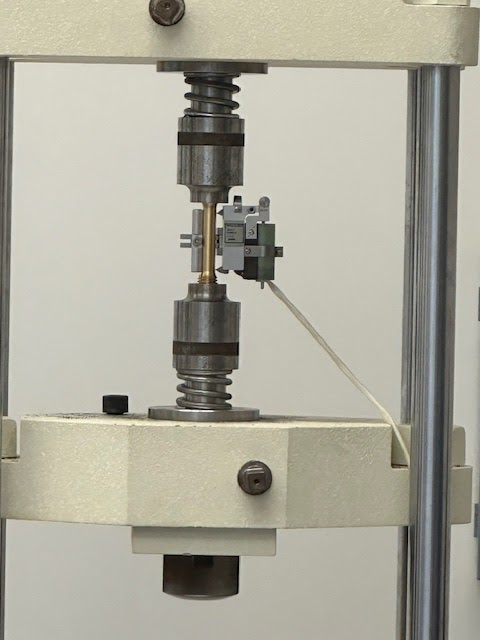 Tensile Strength Testing
DESTRUCTIVE TESTING
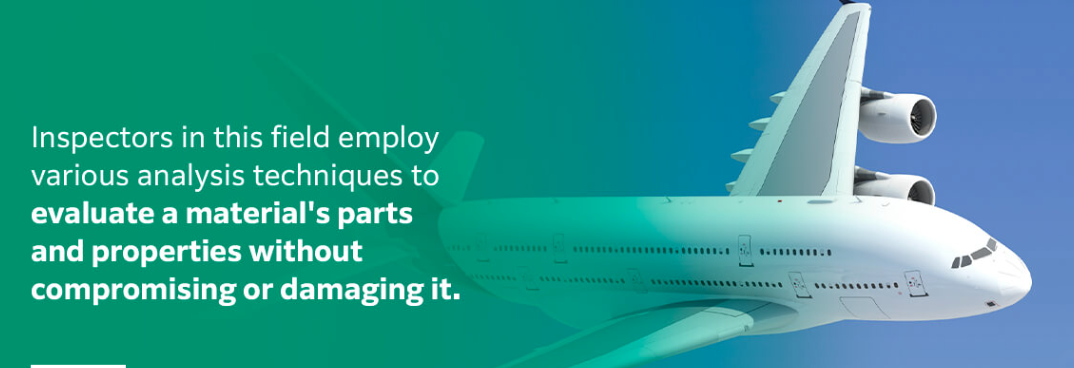 Students interested in a career within NDT typically require a specialized program such as those offered my technical schools such as Pennsylvania College of Technology (Williamsport, PA).. They even offer several inexpensive summer experiences/camps for interested high school students.